Early public participation In Decision-Making Process
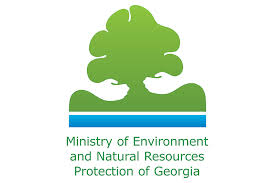 Nana Aghlemashvili 
Chief Specialist of the Legal  Department
Existing legislation
Constitution of Georgia
General Code of Administrative Law 
Law of Georgia on Environmental Protection
The Aarhus Convention
Other relevant Environmental Legal Acts
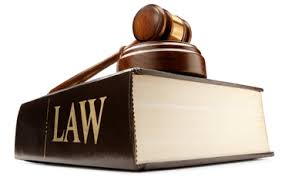 EU-Georgia Association Agreement
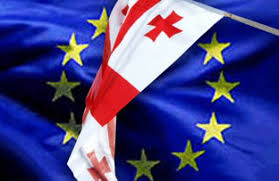 Environmental Obligations:

Establishment of the EIA and SEA System
Establishment of the Effective Environmental Liability System
Establishment of the effective mechanisms for Public participation in decision-making process, etc.
Draft Code of the Environmental Assessment
Ensures early public participation in decision-making process :
Screening stage  
Scoping stage

Options for expression of opinions: 
Written statement
Oral statement
Electronic statement
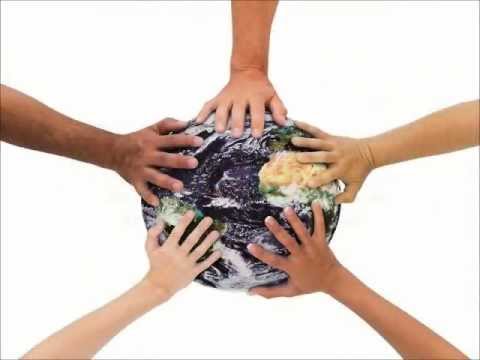 Draft Code of the Environmental Assessment
Establishes  the procedure for public participation in decision-making process:

Options for public notification
access to relevant information
Justified decision
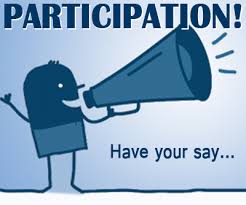 Challenges and Means to Tackle Them
Challenges:
Lack of public awareness
Lack of capacity

Means:
Raising of the public awareness:
Trainings
Lectures
consultative meetings
Capacity building of the relevant staff
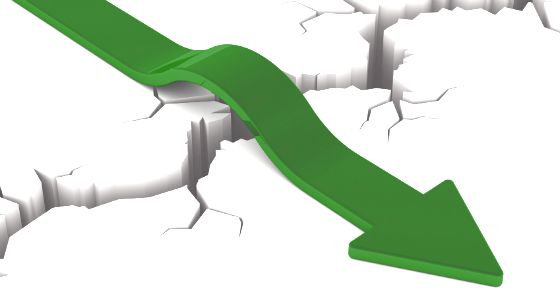 .
Thank You for Your Kind Attention!
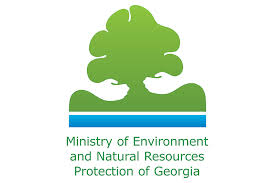